LIS650 part 4CSS positioning & site design
Thomas Krichel
today
CSS placement 
some definitions
placement of block-level elements in normal flow
horizontal placement
vertical placements
more definitions
placement of text-level elements in normal flow
non-normal flow
Some other CSS
Site design
the canvas
The canvas is the support of the rendering. There may be several canvases on a document.
On screen, each canvas is flat and of infinite dimensions.
On a sheet of paper, the canvas of fixed dimension.
the viewport
The viewport is the part of the canvas that is currently visible. 
There is only one viewport per canvas.
Moving the viewport across the canvas is called scrolling.
normal flow
In normal flow, elements are rendered in the order in which they appear in the HTML document. 
For text-level elements, boxes are set horizontally next to each other. 
For block-level elements, boxes are set vertically next to each other.
box
When visual rendering of HTML takes place, every HMTL element that requires visualization is put into a box.
Thus the box is a place where something is visually rendered into. It is always a rectangular shape.
Parent elements are created from the boxes of their children.
anonymous box
Sometimes, text has to be rendered in a box but there is no element for it. Example
   <div> Some text <p>More text </p></div>
Here “ Some text ” does not have its own element surrounding it but it is treated as if an anonymous element would be there. Properties of the anonymous box’ parent apply to the anonymous box.
replaced elements
Replaced elements are elements that receive contents from outside the document.
In XHTML, as we study it here, there is only one replaced element, the <img/>.  
Some form elements are also replaced elements, but we don’t cover them here.
containing block
Each element is being placed with respect to its containing block.
The containing block is formed by the space filled by the nearest block-level, table cell or text-level ancestor element.
{width:}
{width:} sets the total width of the box’ contents. The initial value is 'auto'.
It only applies to block level elements and to replaced elements!
It takes length values, percentages, ‘inherit’ and ‘auto’.
Percentage values refer to the width of the containing block.
{min-width:}
This sets the desired minimum value of the width.
The property is not applicable to non-replaced inline elements and table rows.
It takes length values, percentages and ‘inherit’. 
Percentages refer to the width / height of the containing block. 
The initial value is 0.
{max-width:}
This sets the desired maximum value of the width.
The property is not applicable to non-replaced inline elements and table rows.
It takes length values, percentages, ‘none’ and ‘inherit’. 
Percentages refer to the width / height of the containing block. 
The initial value is ‘none’.
{height:}
{height:} sets the total height of the box’s contents.
It only applies to block level boxes and to replaced elements!
It takes length values, percentages, ‘inherit’ and ‘auto’.
Percentage values refer to the height of the containing block. 
{height: } is rarely used in normal flow.
{min-height:}
This sets the desired minimum value of the height of  a box.
The property is not applicable to non-replaced inline elements.
It takes length values, percentages, and ‘inherit’. 
Percentages refer to the height of the containing block. 
The initial value is 0.
{max-height:}
This sets the desired maximum value of the height of a box. It takes length values and 'none'.
The property is not applicable to non-replaced inline elements.
It takes length values, percentages, ‘none’ and ‘inherit’. 
Percentages refer to the height of the containing block. 
The initial value is ‘none’.
the box model
The total width that the box occupies is the sum of
the left and right margin
the left and right border width
the left and right padding
the width of the box‘s contents
The margin concept here is the same as the “spacing” in the tables.
A similar reasoning holds for the height that the box occupies.
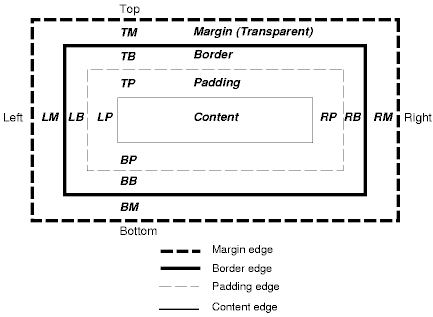 properties for padding
{padding-top: }, {padding-right: } {padding-bottom: }, {padding-left:} set padding widths.
They can be applied to all elements except table rows (and some other table elements we did not cover) 
They take length values, percentage values (of ancestor element width, not height!), and ‘inherit’. 
The initial value is zero.
more on padding
Padding can never be negative.
Padded areas become part of the elements’ background. Thus if you set padding, and a background color, the background color will fill the element’s contents as well as its background.
properties for margins
{margin-top: }, {margin-right: } {margin-bottom: }, {margin-left:} set margin widths.
They can be applied to all elements, except table cells and rows.
They take length values, percentage values (of ancestor element width, not height!), ‘auto’ and ‘inherit’. 
'auto' is an interesting value.
The initial values is zero.
more on margins
Margins can be negative. 
Margin areas are not part of an element’s background.
We still need to discuss the special value 'auto'.
The value 'auto' depends if you place auto on horizontal / vertical margins.
set horizontal margins to auto
If one of {margin-left: }, {margin-right: } or {width: } is set to ‘auto’ and the others are give fixed values, the property that is set to ‘auto’ will adjust to fill the containing box.
Setting both {margin-left: }, {margin-right: }  to ‘auto’ and the {width: } to a fixed value centers the contents.
setting vertical margins to 'auto'
{margin-top: }, {border-top: }, {padding-top: } and {margin-bottom: }, {border-bottom: }, {padding-bottom: } and {height: } of all children must add up to the containing box’s {height: }.
{margin-top: }, {margin-bottom: } and {height: } can be set to ‘auto’. But if the margins are set to ‘auto’ they are assumed to be zero.
Fiddling with vertical positioning is very difficult.
vertical oddities
The vertical placement of block-level boxes is further complicated by what I call the two vertical oddies. 
They are
collapsing vertical margins
sticking out of vertical margins
Horizontal placement of block-level boxes (as inline-block) is not affected by similar oddities.
collapsing vertical margins
If there are no borders or padding on subsequent block-level elements, vertical margins are collapsed.
Thus li {margin-top: 10px; margin-bottom: 15px} will make adjacent boxes 15px apart.
But if you add a border or padding the collapsing disappears.
collapsing vertical margin
Example
   ul {margin-bottom: 15px}
   li {margin-top: 10px; margin-bottom: 20px}
   h1 {margin-top: 28 px;}
   If a <h1> follows the <ul> its top is 28px from the last item in the list.  
Vertical margins can be negative, but I don’t see why you would want to have this.
sticking out margins
If a block-level box that contains only block-level children has no borders or padding, its height goes from the topmost block-level child’s border top edge to the bottom-most block-level child’s lower border edge. In that case, the margins of its child elements stick out.
 If the same element has borders or margins, its height will be the distance between the topmost block-level child’s margin top edge to the bottom-most block-level child’s lower margin edge.
placement of inline boxes
To understand horizontal alignment of text-level elements, we have to first review some concepts.
Inline contents can be replaced elements but most likely it’s non-replaced elements. That’s what we will be concentrating on here.
anonymous text
Text that is a direct contents of a block-level element is called anonymous. 
Example
   <p>This is anonymous text. <em>This is not.</em></p>
content area
In non-replaced elements, the content area of a text-level element is the area occupied by all of its glyphs.
For a replaced element it is the content of the replaced element plus its borders and margins.
em box
This is the box that a character fits in. 
It is defined for each font. It is a square box.
Actually glyphs can be larger or smaller.
A glyph is a representation of the character in font. 
The height and width of the em box is one em, as defined by the font. It is mainly used as the line height without external leading.
{font-size: }
This is the size of the font. It is the size of the em box for the font. 
So this is a font property, but it does affect the size of the line.
leading
The leading is the difference between the {font-size:} and the {line-height:}
In vertical placing, half of the leading is added at the top of the box, and the other half is attached at the bottom of the box to make the line height. 
The result is the inline box.
inline and line boxes
Each inline element in a line generates an inline box. 
The line box is the smallest box that bounds the highest and lowest boxes of all the inline boxes found in a particular line.
{line-height:}
The {line-height:} determines the height of the line, at least vaguely. 
Note that the {line-height:} can vary between various text-level elements in the same line.
Let us consider what is happening for non-replaced elements. The contents on the inline box is determined by the {font-size:}.
The difference between the {font-size: } and the {line-height:} is the leading.
constructing the inline box
To construct the inline box, half the leading is added below the em-boxes of the element, and half the leading is added below. 
Note that this also holds when the {font-size:} is larger than the {line-height:}. I know it’s crazy.
The line box is then formed from all the in-line boxes in the line.
size of the line box
How large it is depends on how the characters are aligned. 
Note that normally characters are aligned at the baseline. The baseline is defined for each font, but is not the same for different font. The size of the line box is therefore difficult to predict. 
If you add borders, margins, padding around an inline element, this will not change the way the line is built. It depends on the {line-height:}.
setting the {line-height:}
The best way to set the {line-height:} is to use a number. Example
   body {line-height: 1.3}
This number is passed down to each text level element and used as multiplier to the font-size of that element. 
Note that the discussion up to here has applied to non-replaced elements.
text-level replaced elements
Replaced elements have {height: } and {width: } that is determined by their contents. Setting any of the properties will scale the contents (image scaling, for example). 
If you add padding, borders and margins, they will increase (or decrease with negative margins) the in-line box for the replaced element. Thus the behavior of in-line box building for the replaced element is different from that of a non-replaced element.
baseline spacing
Replaced elements in in-line spacing sit on the baseline. The bottom of the box, plus any padding or spacing, sits on the baseline.
Sometimes this is not what you want, because this adds space below the replaced element. 
Workarounds
set the {display: } on the replaced element to ‘block’
set the {line-height: } and {font-size:} on the ancestor of the replaced element to the exact height of the replaced element.
out of normal flow
There are some technologies that place elements out of normal flow.
These are being reviewed now.
floating
{float: } tells the user agent to float the box. The box is set to float, meaning that text floats around it. I know this is confusing
value ‘left’ tells the user agent to put the floating box to the left
value ‘right’ tell the user agent to put the floating box to the right. 
value ‘none’ tells user agent not to float the box. That is the initial value.
Yes, ‘inherit’ is also a valid value.
negative margins on floats
You can set negative margins on floats. That will make the float stick out of the containing box. 
But watch out for potential of several floats with negative margins overlapping each other. It is not quite clear what happens in such situations.
clearing
{clear: } tells the user agent whether to place the current element next to a floating element or on the next line below it.
value ‘none’ (default) tells the user agent to put contents on either side of the floating element
value ‘left’ means to go after all left floats
value ‘right’ mean placing after all right floats
value ‘both' means that both sides have to stay clear
{clear: } only applies to block level elements.
It is not inherited.
{position: }
You can take an element out of normal flow with the {position: } property.
Normal flow corresponds to the value ‘static’ of {position:}. This is the initial value.
Other values are:
‘relative’
‘absolute’
‘fixed’
‘inherit’
offset properties
{top:}, {right:}, {bottom:}, {left:} set  offsets if positioning is relative, absolute or fixed, i.e, when the box is positioned. They can take length values, percentages, ‘inherit’, and ‘auto’ (initial).
The effect of 'auto' depends on which other properties have been set to 'auto‘.
Percentages refer to width of containing box for {left:} and {right:} and height of containing box for the other two.
top: 50%; bottom: 0; left: 50%;  selects the lower quarter of the containing block
{position: relative}
The box's position is calculated according to the normal flow. Then it is offset relative to its normal position. 
The position of the following box is not affected.
This is, if you put, say an <img/> box away in relative position, the there is a blank where the image would be in normal flow.
{position: absolute}
The box's position is specified by offsets with respect to the box's containing element. There is no effect on sibling boxes.
The containing element is the nearest ancestor element that has a position value set to something else than ‘static’. It is common to set a {position: relative} to that element but don’t give any offsets to it.
{position: fixed}
The box's position is calculated according to the 'absolute' model, but the reference is not the containing element but:
For continuous media, the box is fixed with respect to the viewport
For paged media, the box is fixed with respect to the page
{z-index:}
{z-index: } let you set an integer value for a layer on the canvas where the element will appear.
If element 1 has z-index value 1 and element 2 has z-index value number 2, element 2 lies on top of element 1.
A negative value means that the element contents is behind its containing block. 
The initial value is 'auto'.
This property only applies to positioned elements, i.e. elements with a position other than ‘static’
general background to foreground order
For an element, the order is approximately
background and borders of element
children of the element with negative z-index
non-inline in-flow children 
children that are floats
children that are in-line in-flow
children with z-index 0 or better
not worth remembering for quiz
{overflow: }
When a box contents is larger than the containing box, it overflows. 
{overflow:} can take the values
‘visible’ 	contents is allowed to overflow
‘hidden’  contents is hidden
‘scroll’    UA displays a scroll device at the edge of the box
‘auto’      leave to the user agent to decide what to do
Example: lengthy terms and conditions.
more examples
I have made a stolen and simplified example available for three column layout, with flexible middle column, http://wotan.liu.edu/home/krichel/lis650/examples/css_layout/triple_column.html	
Unfortunately, this example relies a lot on dimensions that are fixed in pixels.
site design
Site design is more difficult than contents or page design.
There are fewer categorical imperatives
It really depends on the site.
There can be so many sites.
Nevertheless some think that is even more important to get the site design right.
site structure
To visualize it, you have to have it first. Poor information architecture will lead to bad usability.
Some sites have a linear structure.
But most sites are hierarchically organized.
What ever the structure, it has to reflect the users' tasks, not the providers’ structure.
constructing the hierarchy
Some information architects suggest a 7±2 rule for the elements in each hierarchy.
Some suggest not more than four level of depth. 
I am an advocate of Krug’s second law that says “It does not matter how many times users click as long as each click is an unambiguous choice”.
the home page
It has to be designed differently than other pages.
It must answer the questions
where am I?
what does this site do?
It needs at least an intuitive summary of the site purpose.
other things on the homepage
It need a directory of main area.
A principal search feature may be included.
Otherwise a link to a search page will do
You may want to put news, but not prominently.
Nielsen’s guideline for corporate homepages 1–5
Include a one-sentence tagline
Write a page title with good visibility in search engines and bookmark lists
Group all corporate information in one distinct area
Emphasize the site's top high-priority tasks
Include a search input box
Nielsen’s guideline for corporate homepages 6–10
Show examples of real site content.
Begin link names with the most important keyword.
Offer easy access to recent past features.
Don't over-format critical content, such as navigation areas.
Use meaningful graphics.
home page and rest of site
The name of the site should be very prominent on the home page, more so than on interior pages, where it should also be named.
There should be a link to the homepage from all interior pages, maybe in the logo.
The less famous a site, the more it has to have information about the site on interior pages. Your users are not likely to come through the home page.
navigating web sites
People are usually trying to find something.
It is more difficult than in a shop or on the street
no sense of scale
no sense of direction
no sense of location
purpose of navigation
Navigation can
give users something to hold on to
tell users what is here
explain users how to use the site
give confidence in the site builder
why navigation?
Navigation should address three questions
where am I?
relative to the whole web
relative to the site 
the former dominates, as users only click through 4 to 5 pages on a site
where have I been?
but this is mainly the job of the browser esp. if links colors are not tempered with
where can I go?
this is a matter for site structure
navigation elements
Site ID / logo linking to home page
Sections of items
Utilities
link to home page if no logo
link to search page 
separate instructions sheet
If you have a menu that includes the current position, it has to be highlighted.
navigational elements on the page
All pages except should have navigation except perhaps
home page
search page
instructions pages
breath vs depth in navigation
Some sites list all the top categories on the side
Users are reminded of all that the site has to offer
Stripe can brand a site through a distinctive look
It is better to have it on the right rather than the left
It takes scrolling user less mouse movement.
It saves reading users the effort to skip over.
more navigation
Some sites have the navigation as a top line.
Combining both side and top navigation is possible. 
It can be done as an L shape.
But it takes up a lot of space.
This is recommended for large sites (10k+ pages) with heterogeneous contents.
navigation through breadcrumbs
An alternative is to list the hierarchical path to the position that the user is in, through the use of breadcrumbs
It can be done as a one liner
“store > fruit & veg > tomato”
navigation through tabs
Amazon.com and other commercial sites have them.
They look cute, but are not very easy to implement, I think. 
According to a recent Nielsen report, he does not think that Amazon is an example worth following as far as e-commerce sites go.
navigation through pulldown menus
These are mostly done with javascript.
They do make sense in principle
 But there are problems with inconsistent implementation in Javascript.
If they don't work well, they discredit the site creator.
reducing navigational clutter
There are several techniques to organize information
“Aggregation” shows that a single piece of data is part of a whole.
“Summarization” represents large amounts of data by a smaller amount.
“Filtering” is throwing out information that we don't need.
“Truncation” is having a "more" link on a page.
“Example-based presentation” is just having a few examples.
the FAQ page
FAQ pages are good, provided that the questions are really frequently asked.
Often, the FAQ contains questions that the providers would like the users to ask. 
Sites loose credibility as a consequence.
search and link behavior
Nielsen in 2000 says that 
Slightly more than 50% of users are search-dominant, they go straight to the search.
One in five users is link-dominant. They will only use the search after extensive looking around the site through links
The rest have mixed behaviour.
I doubt these numbers.
search as escape
Search is often used as an escape hatch for users.
If you have it, put a simple box on every page. 
We know that people don’t use or only badly use advanced search features.
Average query length is two words.
Users rarely look beyond first result screen.
Don’t bother with Boolean searches.
help the user search
Nielsen in 2000 says that computers are good at remembering synonyms, checking spelling etc, so they should evaluate the query and make suggestions on how to improve it.
I am not aware of systems that do this “out of the box”, that we could install.
encourage long queries
One trivial way to encourage long queries to use a wide box. 
Information retrieval research has shown that users tend  to enter more words in a wider box.
the results page
URLs pointing to the same page should be consolidated.
Computed relevance scores are useless for the user.
Search may use quality evaluation. say, if the query matches the FAQ, the FAQ should give higher ranking. A search feature via Google may help there, because it does have page rank calculations built it in.
search destination design
When the user follows a link from search to a page, the page should be presented in context of the user's search.
The most common way is to highlight all the occurrences of the search terms. 
This helps scanning the destination page.
Helps understanding why the user reached this result.
URL design
URLs should not be part of design, but in practice, they are.
Leave out the "http://" when referring to your web page. 
You need a good domain name that is easy to remember.
understandable URLs
Users rely on reading URLs when getting an idea about where they are on the web site.
all directory names must be human-readable
they must be words or compound words
A site must support URL butchering where users remove the trailing part after a slash.
other advice on URLs
Make URLs as short as possible
Use lowercase letters throughout
Avoid special chars i.e. anything but letters or digits, and simple punctuation.
Stick to one visual word separator, i.e. either hyphen or underscore.
archival URL
After search engines and email recommendations, links are the third most common way for people to come across a web site.
Incoming links must not be discouraged by changing site structures.
dealing with yesterday current contents
Sometimes it is necessary to have two URLs for the same contents:
"todays_news" …
"feature_2004-09-12"
    some may wish to link to the former, others to the latter
In this case advertise the URL at which the contents is archived (immediately) an hope that link providers will link to it there.
supporting old URLs
Old URLs should be kept alive for as long as possible. 
Best way to deal with them is to set up a http redirect 301
good browsers will update bookmarks
search engines will delete old URLs
There is also a 302 temporary redirect.
refresh header
<head><meta http-equiv="refresh" content="0; 
    url=new_url“/> </head>
This method has a bad reputation because it is used by search engine spammers. They create pages with useful keywords, and then the user is redirect to a page with spam contents.
.htaccess
If you use Apache, you can create a file .htaccess (note the dot!) with a  line
   redirect 301 old_url new_url
old_url  must be a relative path from the top of your site
new_url can be any URL, even outside your site
on apache at wotan
This works on wotan by virtue of configuration set for apache for your home directory. Examples
redirect 301 /~krichel http://openlib.org/home/krichel
redirect 301 Cantcook.jpg http://www.foodtv.com
http://openlib.org/home/krichel
Please switch off computers when done.

Thank you for your attention!